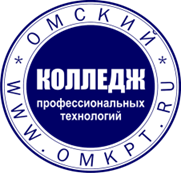 Бюджетное профессиональное образовательное учреждение Омской области
«Омский колледж профессиональных технологий»
Формирование региональной системы инклюзивного 
среднего профессионального образования инвалидов и лиц с ОВЗ на базе БПОУ ОО «Омский колледж профессиональных технологий»
  
г. Томск, 17 апреля 2019 года
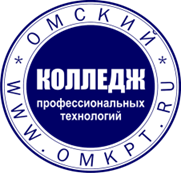 Бюджетное профессиональное образовательное учреждение Омской области
«Омский колледж профессиональных технологий»
Распоряжение Министерства образования Омской области от 12.07.2016 № 2141 «Об определении базовой профессиональной образовательной организации, обеспечивающей поддержку региональной системы инклюзивного среднего профессионального образования Омской области»: 
БПОУ ОО «Омский колледж профессиональных технологий» определён базовой профессиональной образовательной организацией, обеспечивающей поддержку региональной системы инклюзивного среднего профессионального образования Омской области.
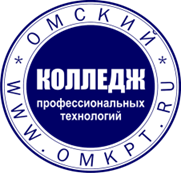 Бюджетное профессиональное образовательное учреждение Омской области
«Омский колледж профессиональных технологий»
Целью деятельности колледжа, как БПОО, является обеспечение поддержки региональной системы инклюзивного профессионального образования инвалидов в рамках Государственной программы Российской Федерации «Доступная среда».
Задачи БПОО:
обучение инвалидов и лиц с ОВЗ по востребованным и перспективным для экономики региона профессиям и специальностям по адаптированным образовательным программам СПО (по одной или нескольким нозологиям), программам профессионального обучения, дополнительным профессиональным программам;
реализация образовательных программ СПО для инвалидов и лиц с ОВЗ с использованием сетевой формы;
предоставление для коллективного пользования специальных информационных и технических средств, дистанционных образовательных технологий, учебно-методических материалов;
повышение квалификации, в том числе в форме стажировок, педагогических работников профессиональных образовательных организаций Омской области;
осуществление консультаций инвалидов и лиц с ОВЗ, их родителей (законных представителей) по вопросам получения СПО, в том числе с проведением профессиональной диагностики.
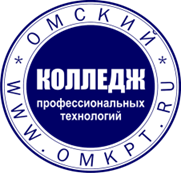 Бюджетное профессиональное образовательное учреждение Омской области
«Омский колледж профессиональных технологий»
Доступная архитектурная среда
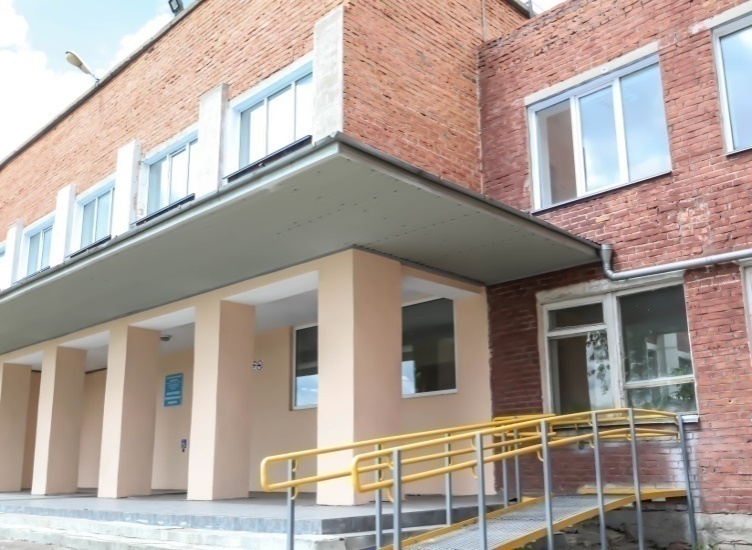 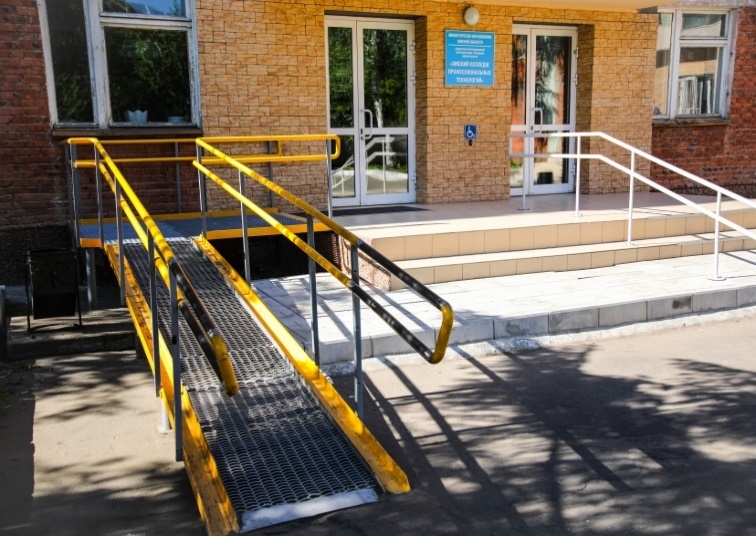 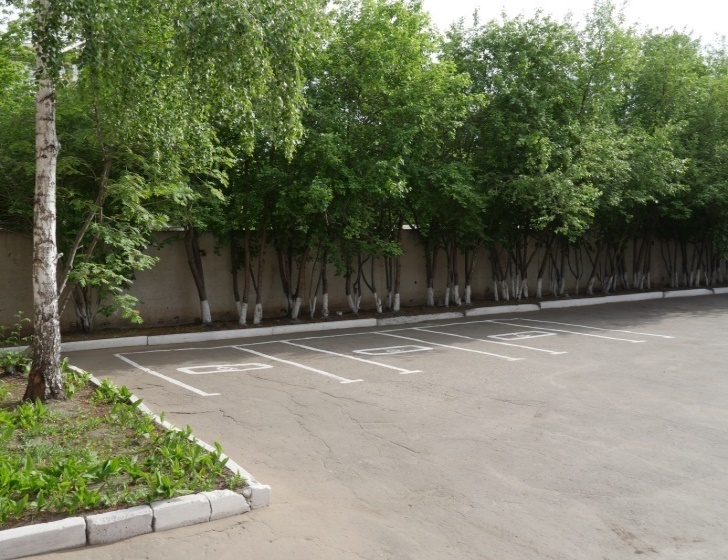 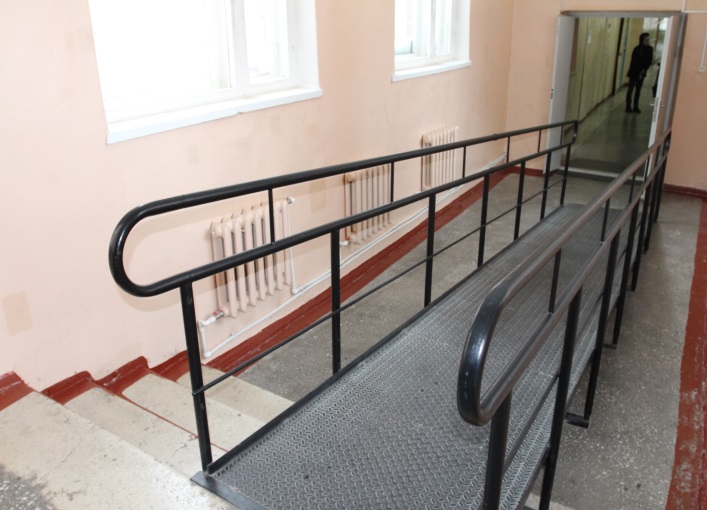 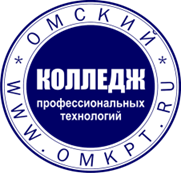 Бюджетное профессиональное образовательное учреждение Омской области
«Омский колледж профессиональных технологий»
Доступная архитектурная среда
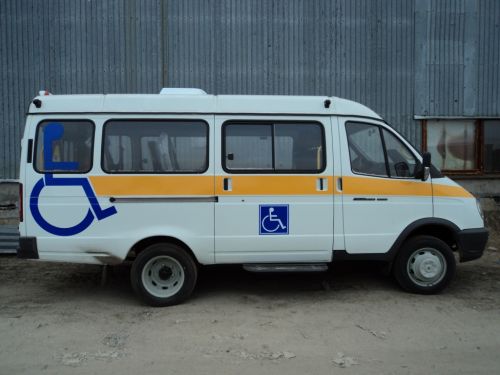 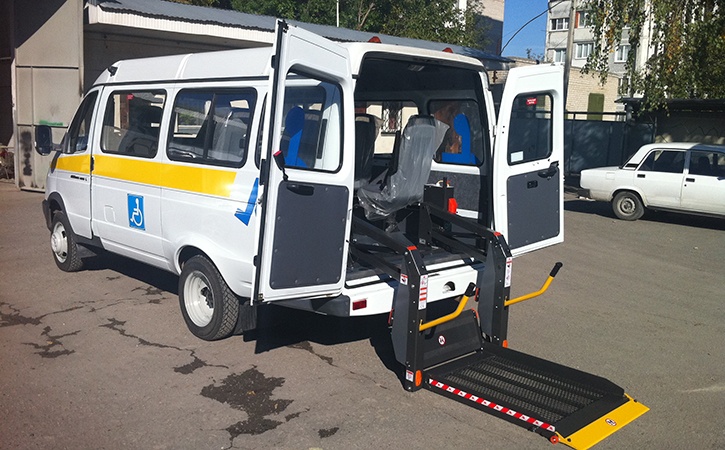 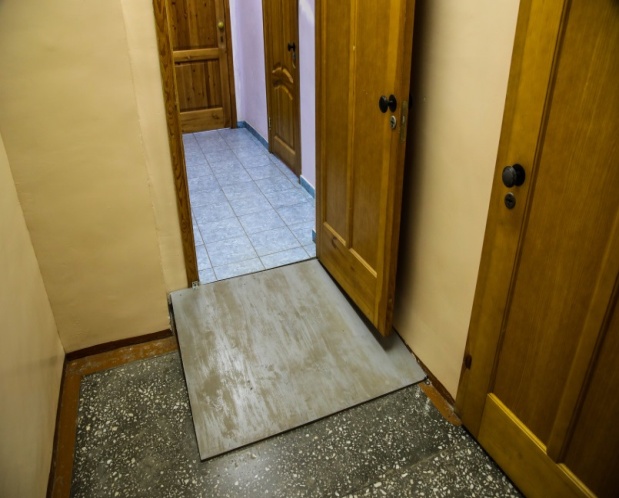 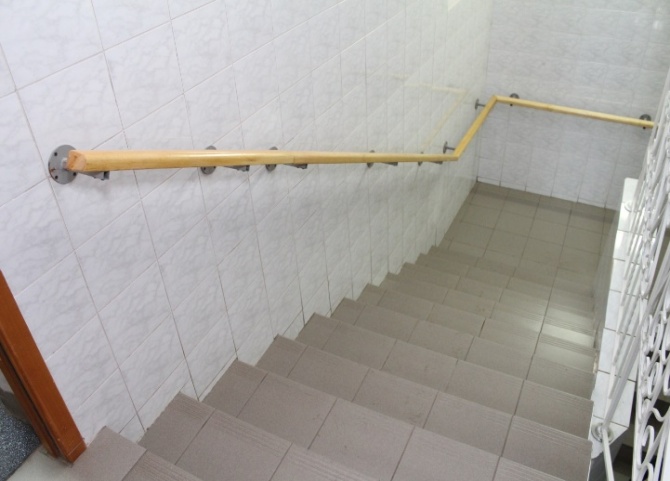 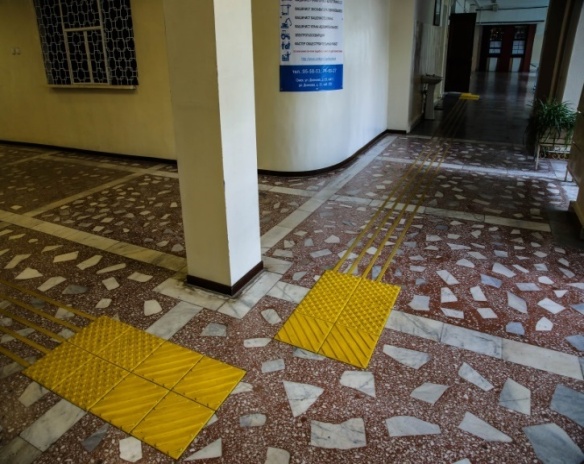 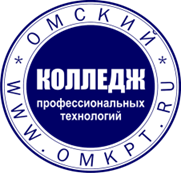 Бюджетное профессиональное образовательное учреждение Омской области
«Омский колледж профессиональных технологий»
Доступная архитектурная среда
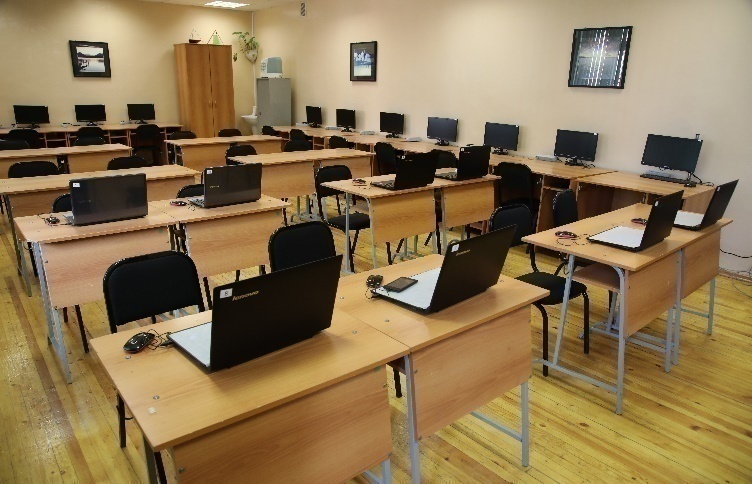 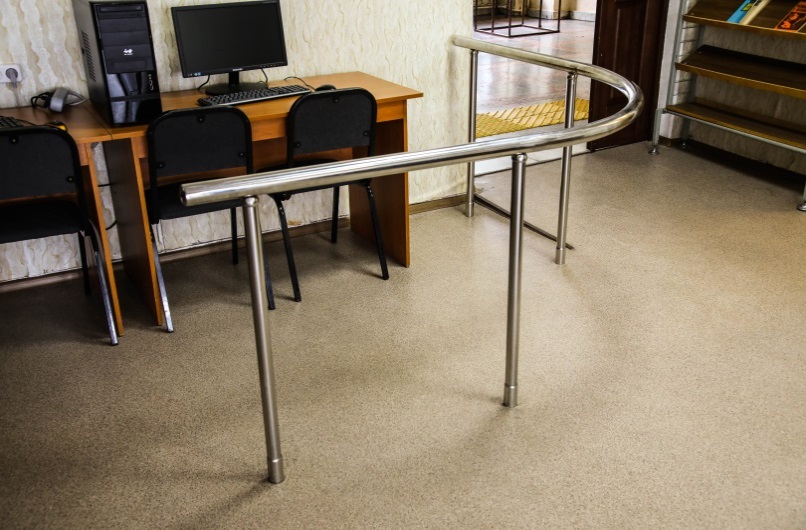 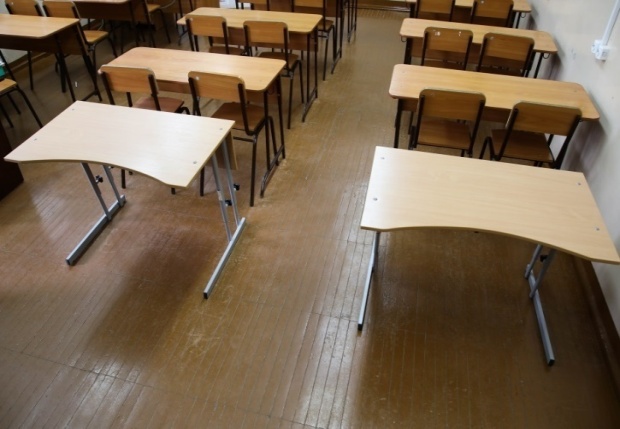 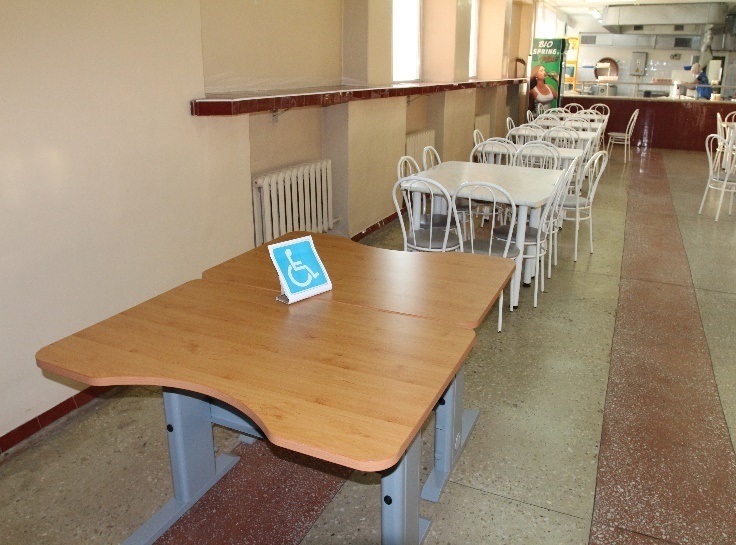 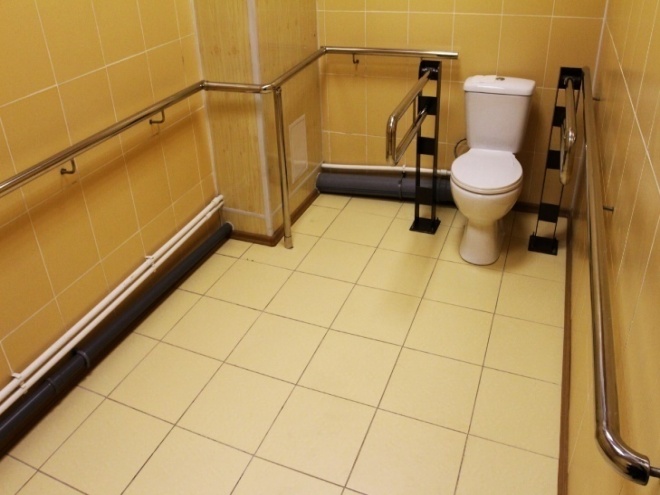 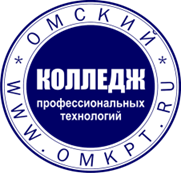 Бюджетное профессиональное образовательное учреждение Омской области
«Омский колледж профессиональных технологий»
Доступная архитектурная среда
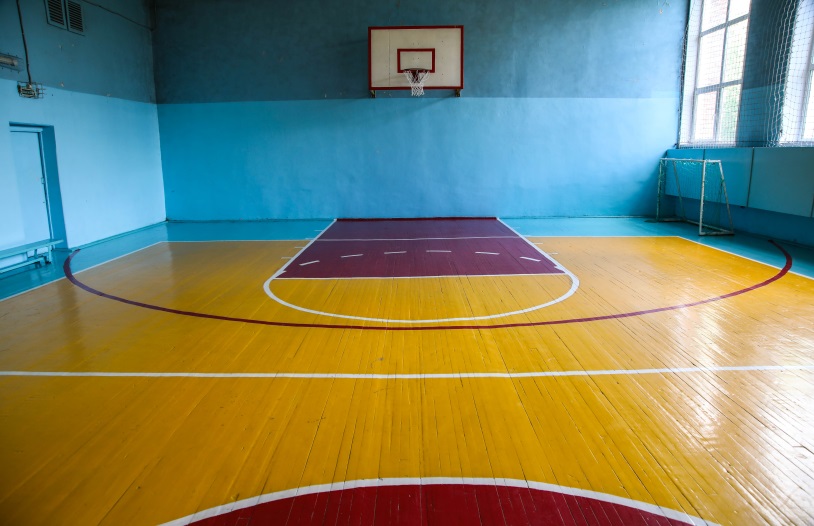 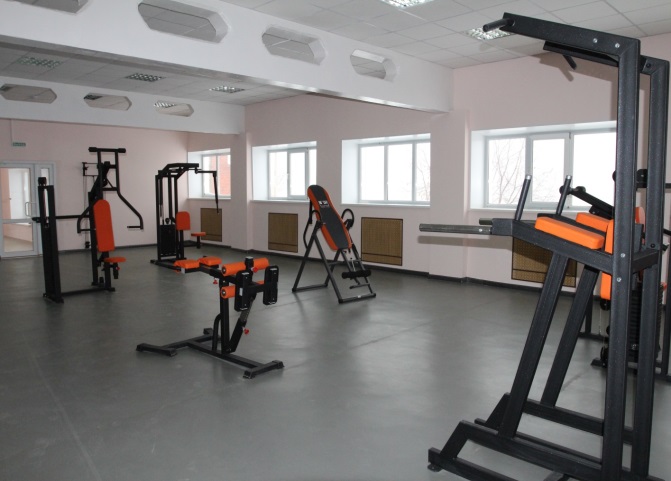 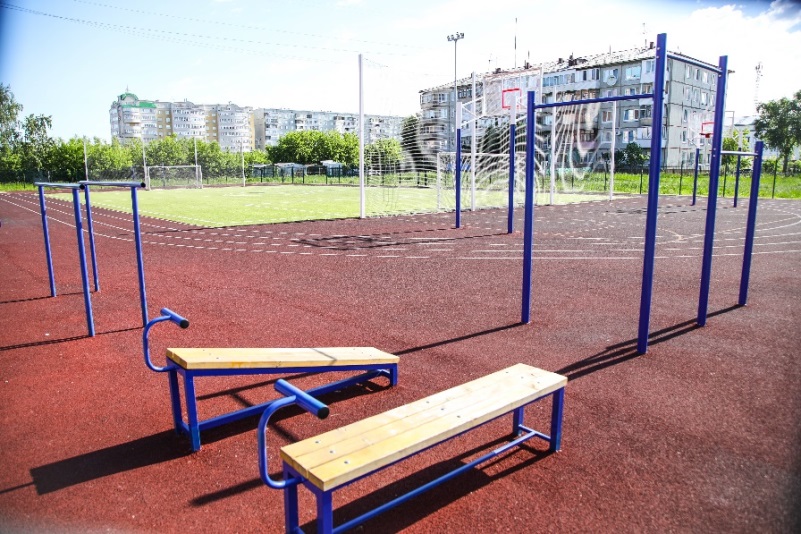 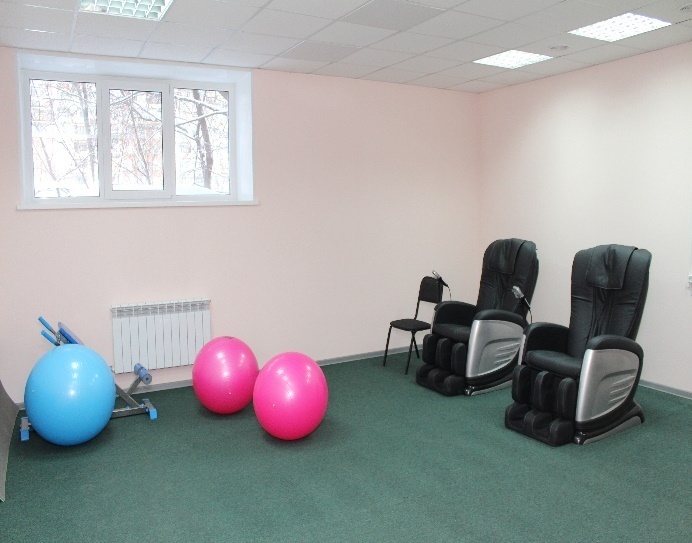 Направления деятельности БПОО
Формирование нормативно-правовой базы.
Участие в конкурсах, выставках, форумах, конференциях (трансляция опыта).
Организация и проведение на базе колледжа конкурсов, выставок, форумов, вебинаров, конференций (трансляция опыта).
Разработка учебно-планирующей документации, материалов для организации  комплексного сопровождения инклюзивного образовательного процесса.
Посещение и анализ занятий.
Организация и проведение реабилитационных мероприятий в рамках инклюзивного образования.
Повышение квалификации сотрудников.
Проведение исследований по проблемам инклюзии среди специалистов, педагогических и руководящих работников профессиональных образовательных организаций для изучения профессиональных затруднений и построения эффективной системы повышения квалификации.
Анкеты:
для преподавателей  профессиональных образовательных организаций,
для родителей студентов, обучающихся в ПОО без нарушения состояния   здоровья,
для родителей детей с инвалидностью и ОВЗ,
-     для обучающихся ПОО без нарушения состояния здоровья.
Участие в психолого-педагогическом исследовании
- профессиональные образовательные организации Омской области - 34,
     - педагоги – 330 человек,
     - родители обучающихся – 340 человек,
     - родители обучающихся с инвалидностью, с ОВЗ – 186 человек,
     - обучающиеся – 955 человек (2018 г.),
     - обучающиеся – 333 человека (2019 г.)

Отчет 
«Результаты исследования по организации инклюзивного образования в профессиональных образовательных организациях Омской области».

Отчет размещен на сайте БПОУ ОКПТ.
24 декабря 2017 года – открытие Центра инклюзивного профессионального образованиякак структурного подразделения Омского колледжа профтехнологий
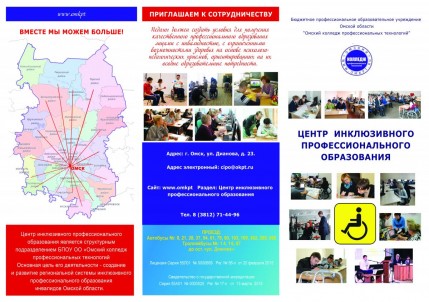 Обучающие мероприятия Центра
1. Оказание консультационных услуг для руководящих и педагогических работников по вопросам организации инклюзивного образования в ПОО (очно, дистант, по телефону);
      Проведено консультаций 2017-2018 уч. год -  51, 2018-2019 уч. год -  63, 
2.    Вебинары по вопросам организации инклюзивного образования - 4: 
1) БПОУ «Большереченский сельскохозяйственный техникум», 
2) БПОУ «Муромцевский техникум механизации сельского хозяйства», 
3) БПОУ «Тевризский техникум», 
4) БПОУ «Тарский индустриально-педагогический колледж».
3.  Вебинар по вопросам профориентационной деятельности ПОО лиц с ОВЗ и   инвалидностью: 
            1) БПОУ «Большереченский сельскохозяйственный техникум».
4.  Вебинар по вопросам межведомственного взаимодействия:
             1) БПОУ «Тарский индустриально-педагогический колледж».
5.    Организация работы творческой группы преподавателей физической культуры
        ПОО   региона.
        Состав группы 16 преподавателей физической культуры ПОО Омской области.
Организация обучающих мероприятий и консультационных услуг для различных специалистов, педагогических и руководящих работников профессиональных образовательных организаций
Программы дополнительного профессионального образования:
1)	«Организация  инклюзивного образования в условиях профессиональной образовательной организации»,  72 час.
2)	«Методическое сопровождение инклюзивного образования в условиях профессиональной образовательной организации», 22 час.
3)	«Психолого-педагогическое сопровождение инклюзивного образования», 16 час.
4)	«Развитие конкурсного движения профессионального мастерства для инвалидов и лиц с ограниченными возможностями здоровья Abilympics», 16 час.
5)	«Основы экспертирования регионального этапа Национального чемпионата профессионального мастерства для людей с инвалидностью «Абилимпикс», 20 час.
6)	«Волонтерское сопровождение инклюзивного образования», 16 час.
7)	«Волонтерская программа Национального чемпионата конкурсов профессионального мастерства для людей с инвалидностью «Абилимпикс», 24 час.
Повышение квалификации руководящих и педагогических работников ПОО Омской области по вопросам инклюзивного образования (период ноябрь 2017 – январь 2019)
Выездные курсы повышения квалификации
Информационное сопровождение и методическое обеспечение профессиональных образовательных организаций по вопросам инклюзии
Разработка материалов для организации  комплексного сопровождения инклюзивного образовательного процесса, учебно-планирующей документации
Создание специальных условий для индивидуального сопровождения лиц с инвалидностью, с ограниченными возможностями здоровья в образовательном процессе.
Особенности учета лиц с инвалидностью, с ограниченными возможностями здоровья в профессиональных образовательных организациях.
Особенности организации приемной кампании для лиц с инвалидностью, с ограниченными возможностями здоровья.
Особенности реализации образовательного процесса для обучающихся с нарушением слуха (в печати)
Особенности реализации образовательного процесса  для обучающихся с нарушением  интеллекта (в печати)
Особенности реализации образовательного процесса  для обучающихся с нарушением  зрения (в печати)
Предложения по включению в Программу развития профессиональной образовательной организации раздела «Организация инклюзивного образования». 
Концепция профориентационной лаборатории
Адаптированная образовательная программа по специальностям/профессиям – 10
Пакет материалов для сотрудников административно-хозяйственной части – 5
Деловая программа Региональных Чемпионатов конкурсов профессионального мастерства среди людей с инвалидностью «Абилимпикс»
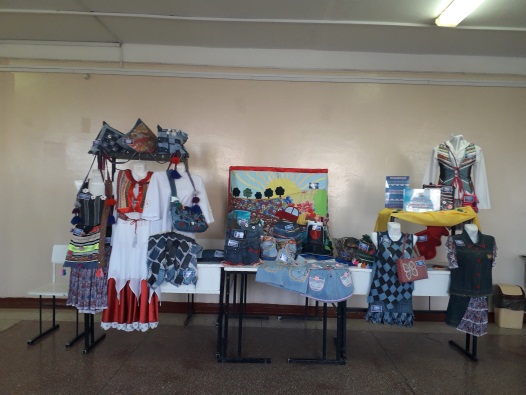 2017 год
    Количество мероприятий – 9
    Количество участников – 196
    Издан сборник материалов деловой программы Регионального   чемпионата      «Абилимпикс-2017» 

2018 год
    Количество мероприятий – 21
    Количество участников – 394
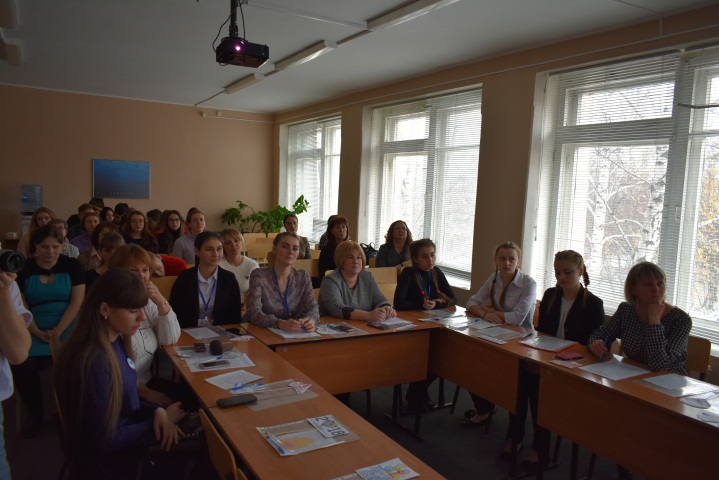 Межрегиональная научно-практическая конференция «Инклюзия в профессиональном образовании: теория и практика, опыт и результаты»
Дата  проведения: 12.04.2018 г. 
Организаторы (соучредители) конференции: 
БОУ ДПО «Институт развития образования Омской области»  
БПОУ ОО «Омский колледж профессиональных технологий». 







12.04.2019 г. - Межрегиональная онлайн-конференция в соучредительстве с ГАОУ ВО МГПУ «Институт специального образования и комплексной реабилитации», регионов Сибирского округа и коллег из Омской области
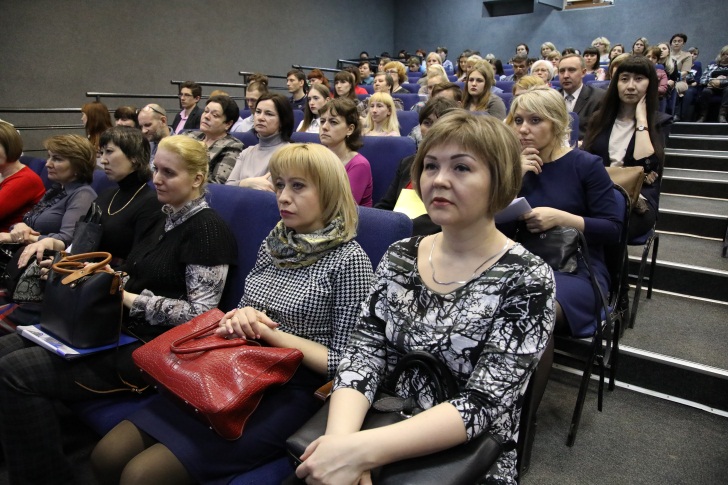 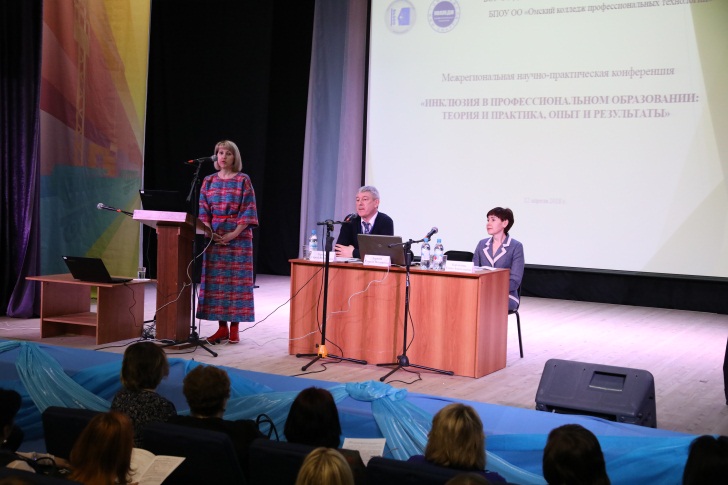 Межведомственное взаимодействие и профориентация
Государственная служба занятости населения Омской области;
КУ ОО «Центр занятости населения города Омска»;
Общественные организации города Омска и Омской области: «Планета друзей», «Дети ангелы»;
БУ ОО «Центр профессиональной ориентации и психологической поддержки населения»;
КУ ОО «Адаптивная школа – интернат № 14»;
КУ ОО «Адаптивная школа – интернат № 15».
      
Количество проведенных мероприятий – 10
Количество участников – 214
Количество обучающихся с инвалидностью и ОВЗ, принявших участие - 86
Количество педагогов, принявших участие в мероприятиях – 120
Количество родителей, принявших участие в мероприятиях - 8
Организация и проведение реабилитационных мероприятий в рамках инклюзивного образования
Цель проведения реабилитационных мероприятий: 
    - нормализации эмоционального состояния,
    - повышения стрессоустойчивости,
    - совершенствованию осознанности,
    - усиления силы контроля эмоций,
    - восстановления работоспособности,
    - приобретение навыков толерантного общения и эффективного взаимодействия между обучающимися,
    - повышение эмоционального фона группы,
    - формирование сплоченности в учебной группе,
    - развитие коммуникативных умений.
Участие в конференциях,  конкурсах, выставках, форумах (трансляция опыта)
Отчет региональной системы инклюзивного СПО Омской области за 2017-2018 уч. год
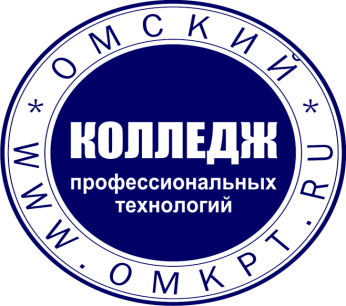 Бюджетное профессиональное образовательное учреждение Омской области«Омский колледж профессиональных технологий»
Адрес: г. Омск-73, ул. Дианова, 33тел./факс: (3812) 74-93-46Директор: Угрюмов Сергей Викторович
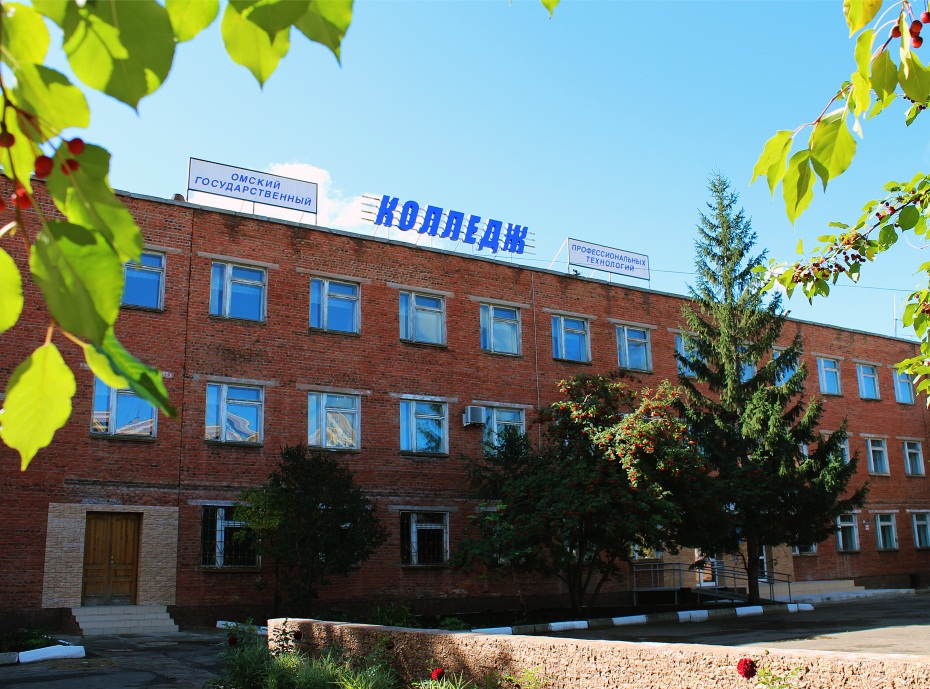 Web-сайт: www.omkpt.ru